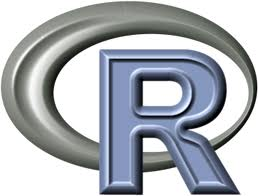 Part I
R
Developed by Ross Ihaka and Robert Gentleman at the University of Auckland, NZ
Open source software environment for statistical computing and graphics

An Interpreted language 

Implementation of S (developed by John Chambers while at Bell Labs)
R Resources
Project Website: http://www.r-project.org/
Online Manual: 
http://cran.r-project.org/manuals.html
http://cran.r-project.org/doc/manuals/R-lang.html (Recommended)
Packages: http://cran.cnr.berkeley.edu/
Installing a Package
R Environment > Packages & Data > Package Installer > Search
Select Package and Install
R Environment > Packages & Data > Package Installer > Search
Select Package and Install
Basic Data Types
Character
Logical (True/False or T/F) 
Date
Numeric
Collection of Items
Vectors
Lists
Factors
Matrix
Data Frames
Vectors
Creating Vectors
x <- c(1,2,3,4,5,100,200,300)
x <- c(“Hello”, “world”)
x <- 1:10
x <- seq(1,10,by=2)  
Accessing Vector Elements
x[1]
x[1:10]
x[-2]
x[-1:-5]
x[c(1,3,5)]
Access by Name
x <- 1:10
names(x) <- LETTERS[1:10]
x[“C”]
Vector Functions
length(x)
min(x)
max(x)
mean(x)
median(x)
…
…
Factors
Vector of integers with corresponding labels
Example
d <- sample(c("yes","no","maybe"), 10, replace=T)
fd <- factor(d)
fd
table(fd)
Efficient storage for character values as each character value is stored only once
Caution
d <- sample(letters, 100, replace=T)
table(d[1:5])
Versus
d <- factor(d)
table(d[1:5])
Solution	
table(fd[1:5,drop=T])
Or table(factor(fd[1:5]))
Lists
A vector is a collection of same type of items. List allows to store different types of items.
C(1, “two”, 3, “four”) Versus list(1, “two”, 3, “four”)
Creating List
x <- list(1, “two”, 3, “four”)
x <- list(a=1, b="two", c=3, d="four")
list(apple=1, berry=2, cherry=3)
Accessing Elements
X[1] – returns key, value pair
X[[1]] – returns value for the first element
X[“apple”] – returns value for key = “apple”
X$apple
Lists Functions
names(x)
length(x)
Matrix
Creating Matrix
matrix(1:10, nrow=2)
matrix(1:10, ncol=2)
matrix(1:10, ncol=2, nrow=2 -- will only store first four elements
Assign Names
row.names(m) <- c(“row1”,”row2”)
colnames(m) <- c(“col1”,”col2”)
dimnames(m) <- dimnames(m) <- list(LETTERS[1:nrow(m)], LETTERS[(nrow(m)+1):(nrow(m)+ncol(m))])
Accessing Elements
M[1,3]
M[,3]
M[1,]
Functions
length(m)  number of elements
nrow(m)
ncol(m)
mean
Table
m <- matrix(sample(1:10, 15, replace=T), nrow=3)
table(m)
...
…
Data Frames
Analogous to Excel tables – collection of columns where each column is of a particular type
Creating Data Frames
d <- data.frame(colA=sample(seq(1,10),12, replace=T),colB=sample(seq(1,10), 12, replace=T),colC=sample(seq(1,10), 12, replace=T))
Accessing Elements
d[1:10,]
d[1, c(“colA”, “colB”)]
d[, “colA”] OR  d$colA
Functions
Data Frame Examples
Example I
d <- data.frame(a=sample(1:10, 15, replace=T), b=sample(LETTERS[1:10], 15, replace=T))
table(d) – returns matrix with frequency
as.data.frame(table(d))
Example 2
d <- data.frame(a=sample(1:10, 15, replace=T), b=sample(1:10, 15, replace=T))
addmargins(m,1, FUN=var)
plot(d$a, d$b)
hist(d$a)
Useful Packages
NCStats:
Subset (be careful of subset – note captial S versus small s)
plyr – for group, divide and manipulating data frames
gplot2 – for graphing 
DBI – database interface
E1071 – misc. functions mostly for machine learning
Gbm – Gradient boosted decision tree implementation
Reshape
Data Frame Manipulations
d <- as.data.frame(UCBAdmissions)
Find Number of Applications based on gender and dept
ddply(d, c("Dept","Gender"), function(x){sum(x$Freq)})
reshape(d, idvar=c(“Gender”,”Dept”), timevar=“Admit”, direction=“wide”)
names(d) <- c("Gender","Dept","Admitted","Rejected")